Configuration 1:
     1-Same as before 
     2-Run ESRL tools to process boundaries
D01
D02
Configuration 2:
     1-Larger D01	(5 deg)
     2-Larger thinning border
D01
D02
2.5 deg
Configuration 3:
   D01 larger 27km resolution
   D02 9km same size as D01 in configuration 1
D03 is again a moving nest (same as previous D02)
D01
D02
D03
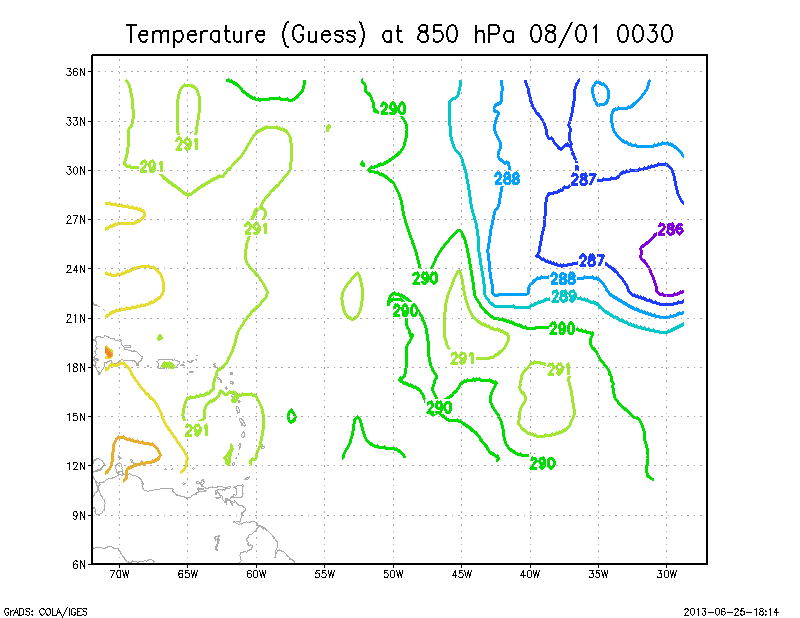 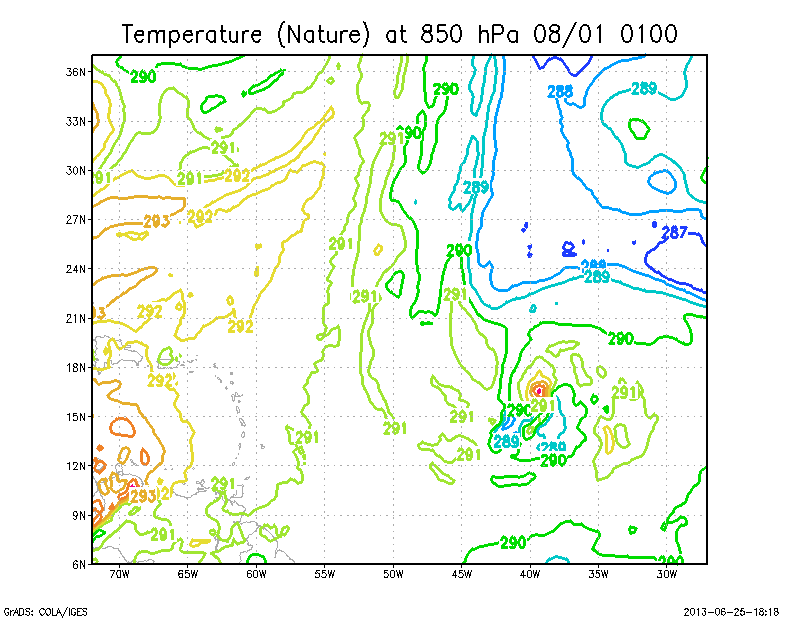